ФИНАНСОВАЯ ГРАМОТНОСТЬ
Финансовая грамотность становится навыком, необходимым каждому человеку в современном мире для обеспечения личного финансового благополучия.
Повышения финансовой грамотности населения способствует повышению уровня жизни граждан, развитию экономики и повышению общественного благосостояния.
Финансовое образование предоставляет возможность гражданам эффективно использовать финансовые продукты и услуги, принимать правильные решения, а также быть полноценным участником финансовой и экономической деятельности.
Финансовая грамотность- Для чего она нужна?. Так как деньги управляют миром и они в наше время стали важнейшей материальной ценностью. Без них сейчас никуда. Вокруг столько различных достижений цивилизации! Всё это привлекает и стоит денег, и в большинстве случаев мы не можем себе позволить приобрести именно то, что нам хочется больше всего. Кругом только тысячи  возможностей потратить наши деньги и почти полное отсутствие способов их заработать. Большинство людей умеют зарабатывать себе на жизнь только одним способом – работать на кого-то. Мы тратим уйму времени и сил то, чтобы добыть деньги. И в основном действуем по простой схеме: заработали деньги и тут же все потратили. Или ещё хуже: потратили свои и ещё взяли чужие деньги в виде кредита. И по такому кругу всю жизнь. В сегодняшнем потребительском мире, где всё упирается в деньги, незнание основ финансовой грамотности может быть причиной многих проблем.  
      Поэтому не ленитесь узнать больше, и вы не пожалеете затраченного времени.
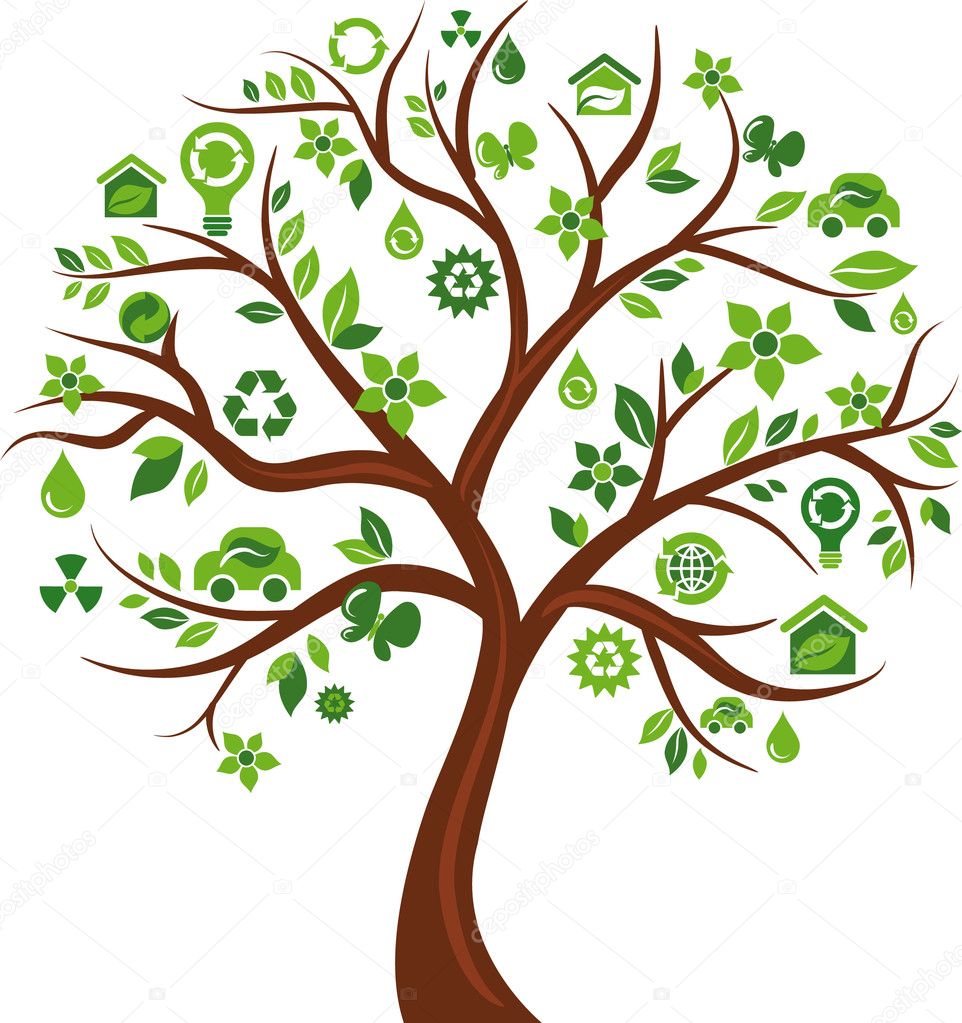 Личная финансовая грамотность помогает принимать обоснованные решения и совершать эффективные действия в сферах, имеющих отношение к управлению финансами, для реализации жизненных целей и планов в текущий момент и будущие периоды
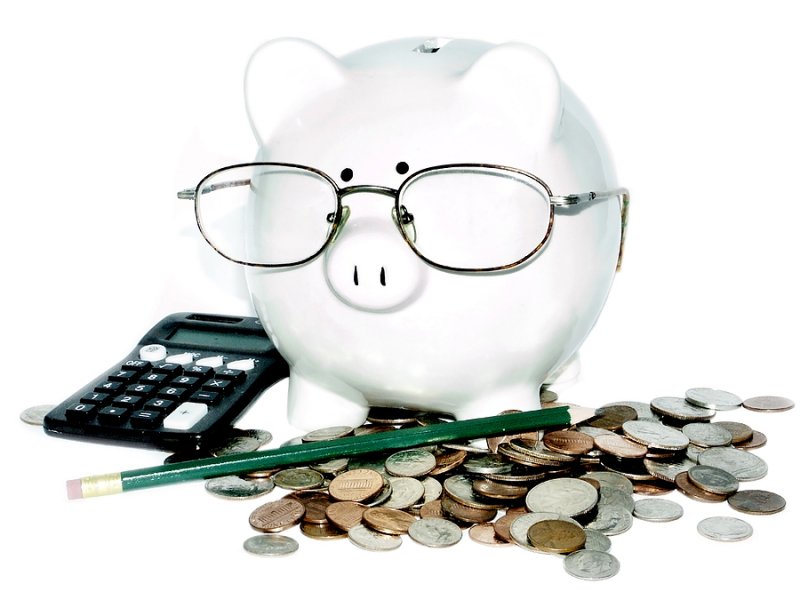 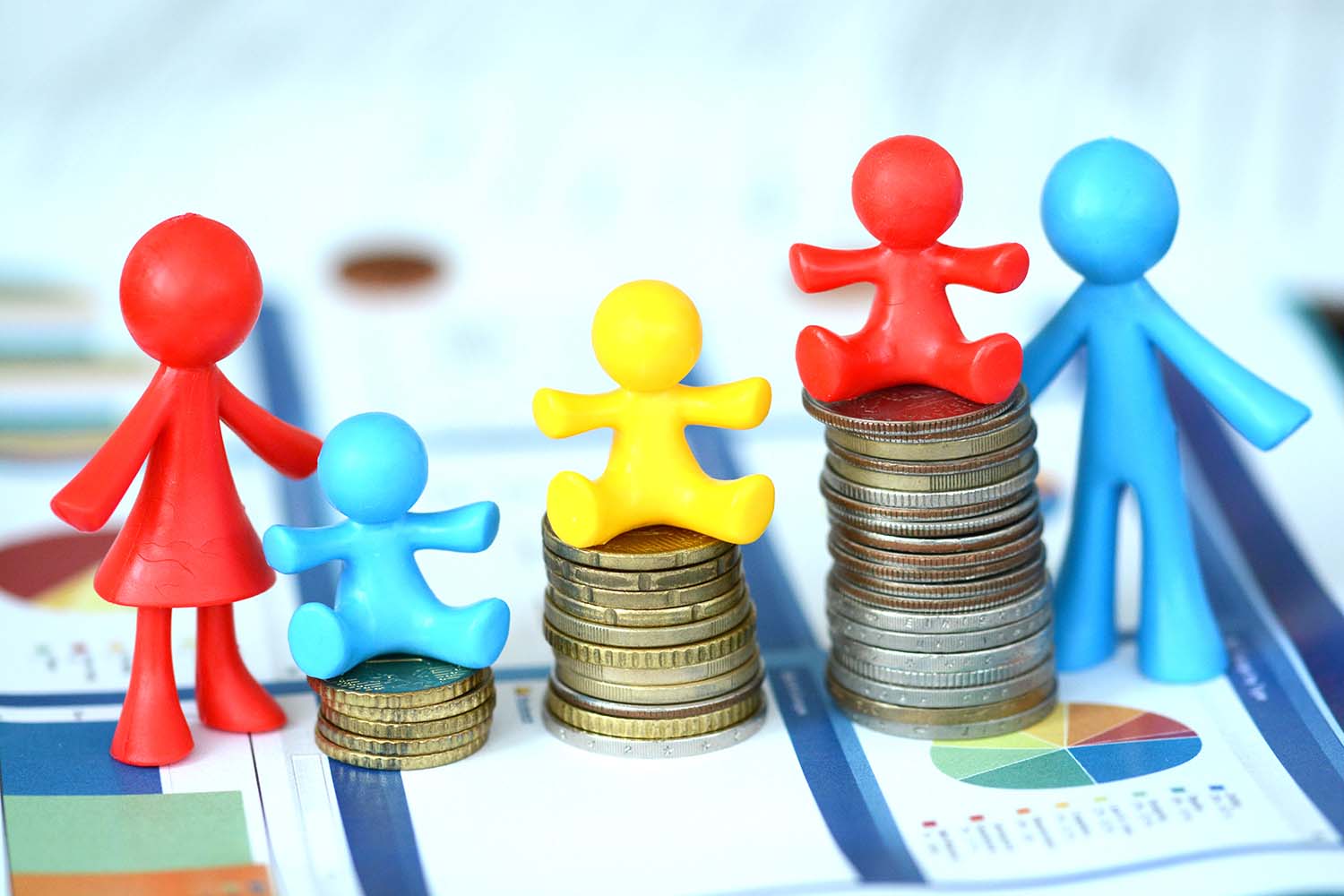 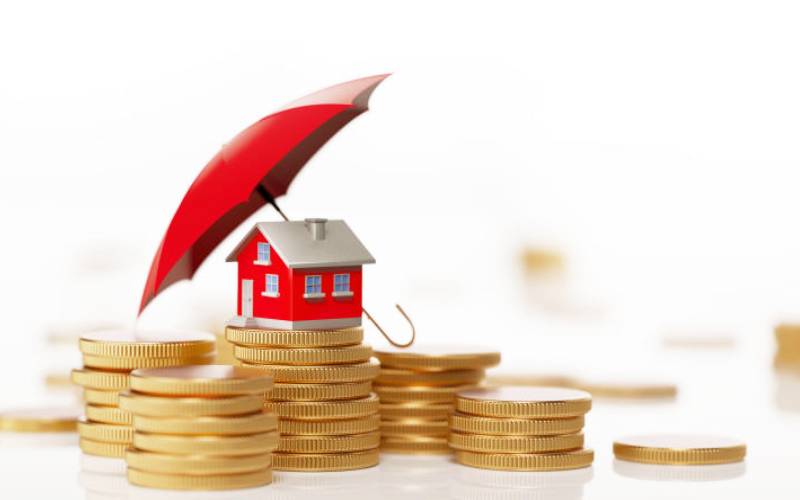 Финансовая грамотность предполагает понимание ключевых финансовых понятий и использование этой информации для принятия разумных решений, способствующих экономической безопасности и благосостоянию людей. 
К ним относятся:
принятие решений о тратах и сбережениях; 
выбор соответствующих финансовых инструментов; 
планирование бюджета; 
накопление средств на будущие цели.
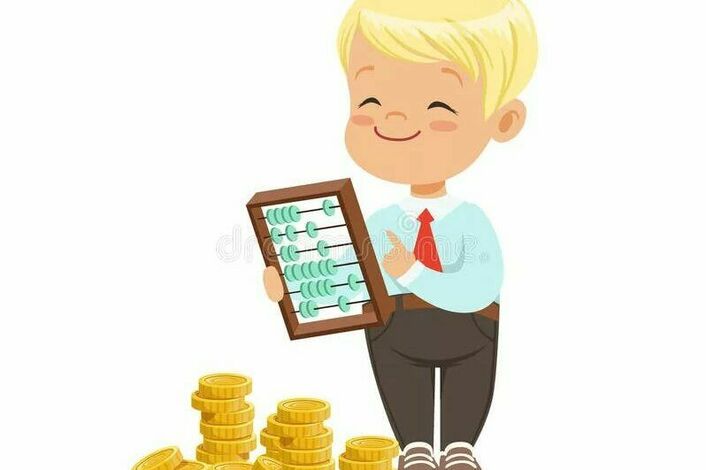 Финансово грамотное население
    - осознанно планирует свои доходы и расходы;
    - рационально выбирает финансовые продукты и   услуги;
                - следит за состоянием личных финансов;
        - живет по средствам;
- разбирается в финансовых вопросах;
- способно отстаивать свои права как потребители финансовых услуг;
- способно к личному стратегическому финансовому планированию
Для  реализации мероприятий по повышению финансовой грамотности населения создан раздел «Финансовая грамотность»,  который предоставляет пользователям доступ к источникам информации: программам самообразования, включая дистанционное обучение, ссылкам на государственные сайты и другие полезные ресурсы, информационным материалам.
Надеемся, что информация, размещенная в данном разделе, будет способствовать повышению навыков финансового поведения граждан в использовании разнообразных финансовых продуктов и услуг, эффективному управлению денежной наличностью, занятию предпринимательской деятельностью, а также формированию активного сберегательного и инвестиционного поведения, увеличивая приток средств в экономику муниципального района.